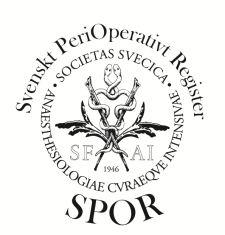 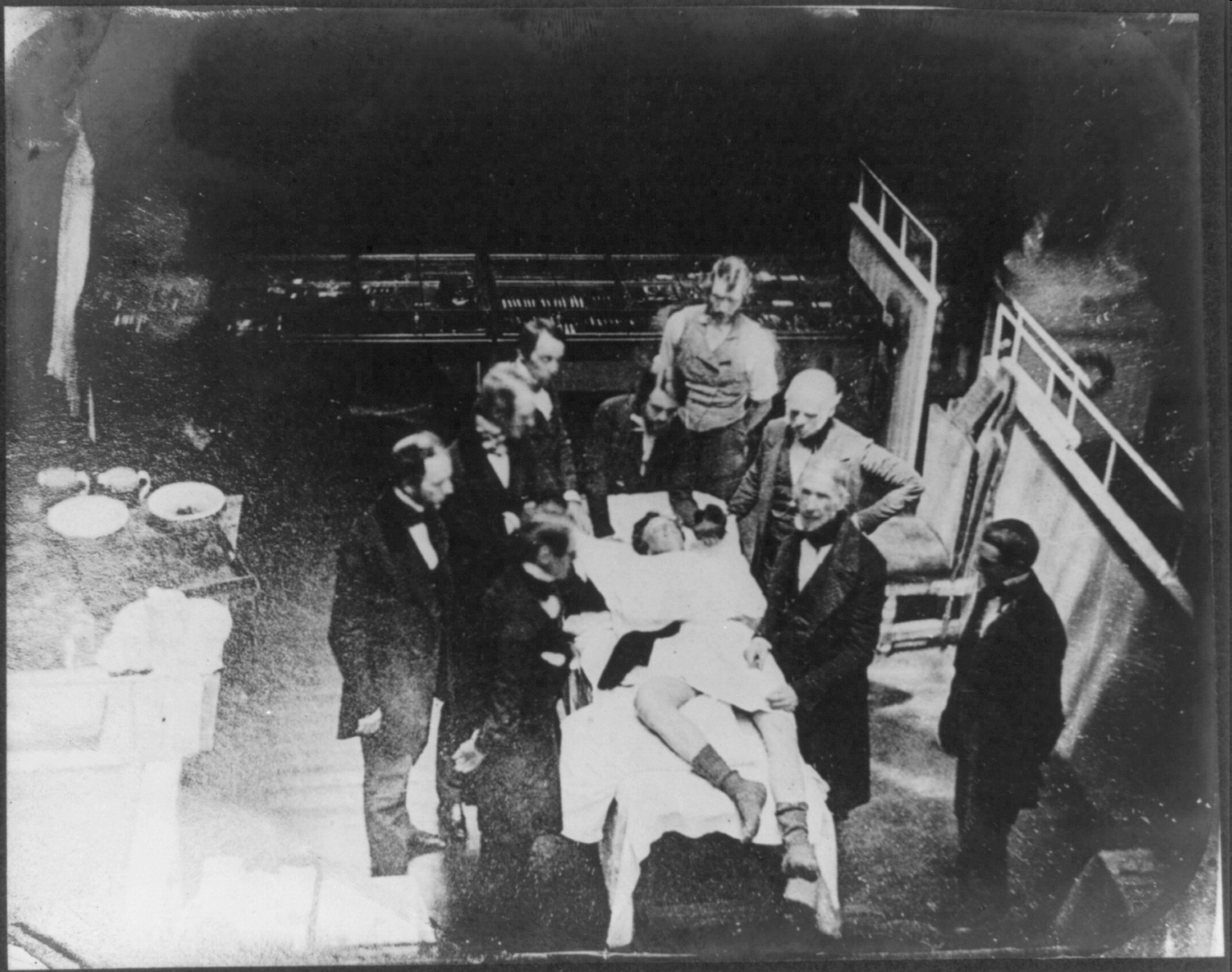 Svenskt Perioperativt Register
Validering



Claes Frostell
2016-03-16
Validering
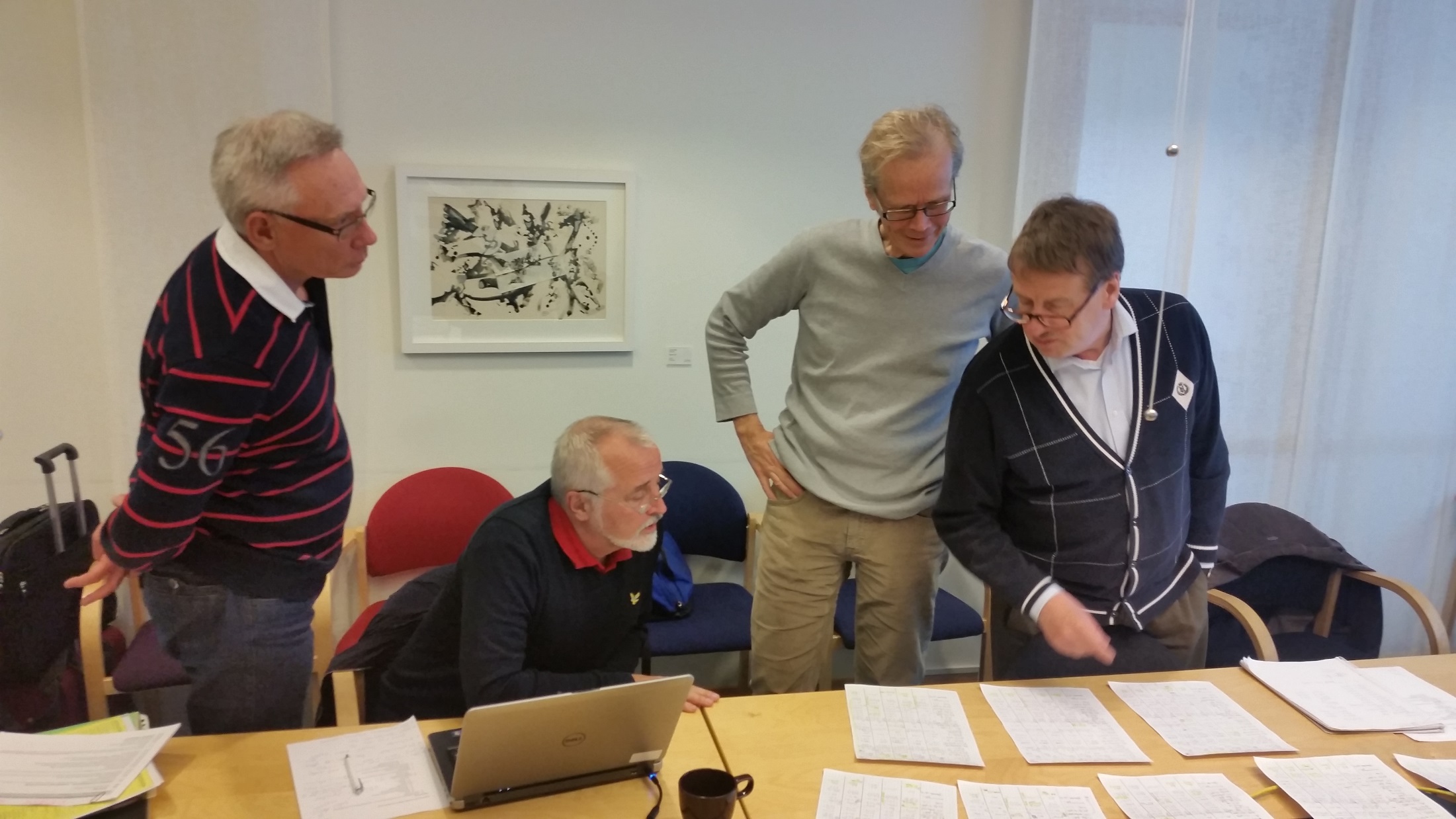 Validering 2
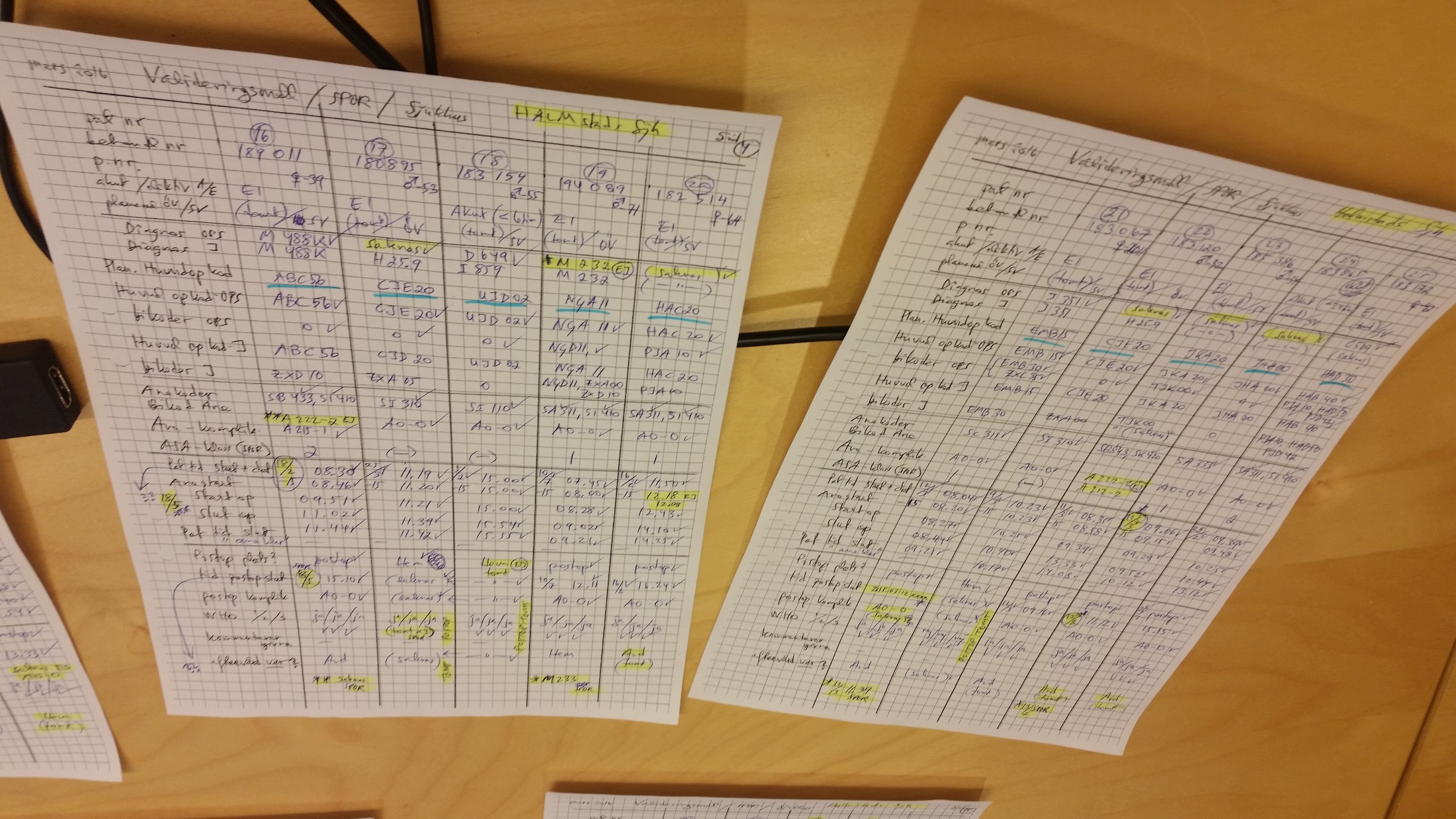 Beh nr + tider
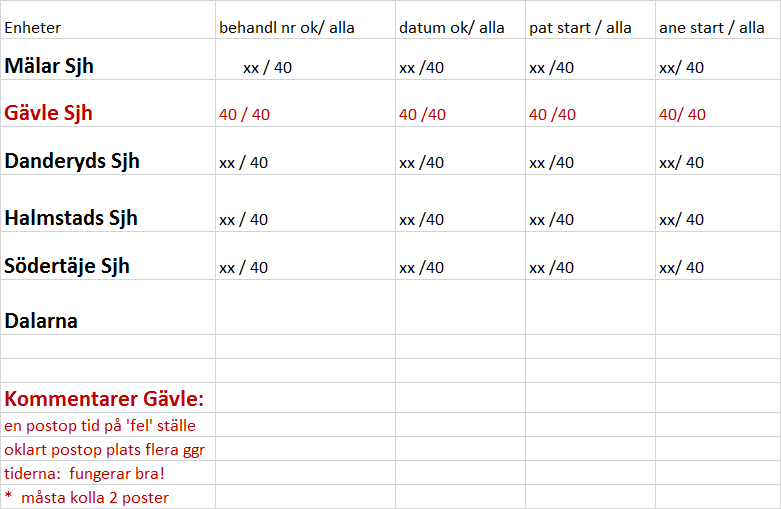 Beh nr + tider 2
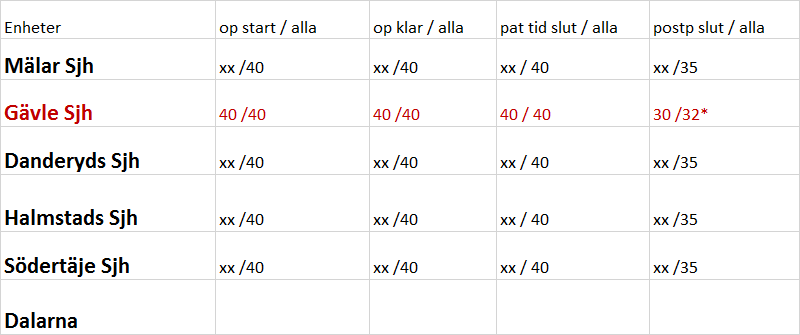 Op-koder KVÅ
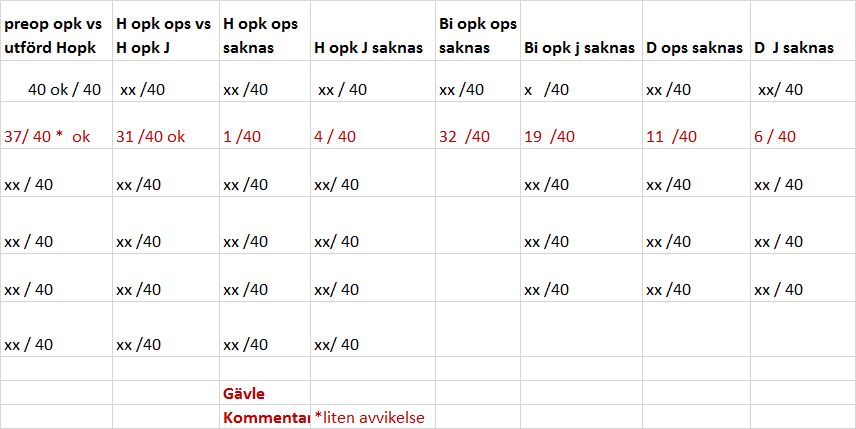 Postop tider etc
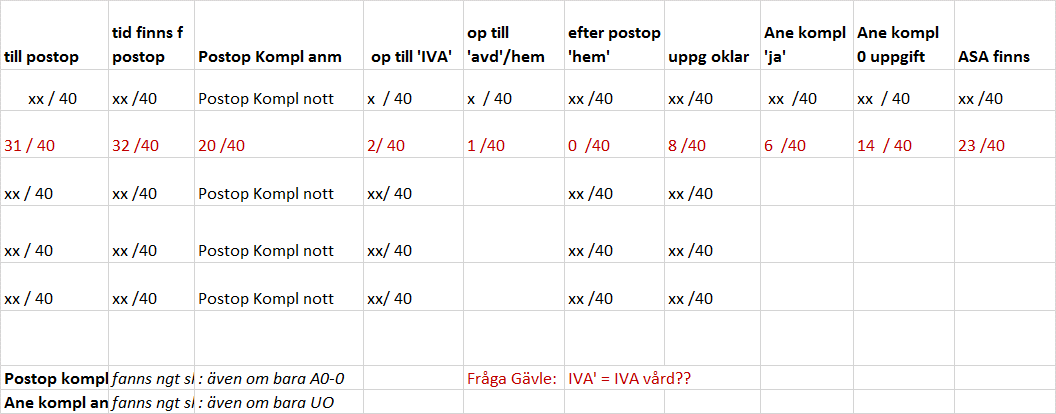 Tider på op
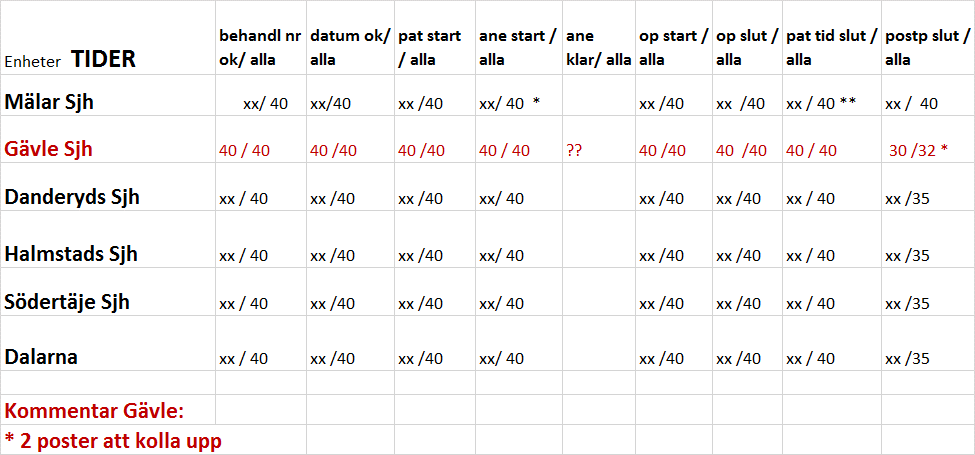 WHO Gävle
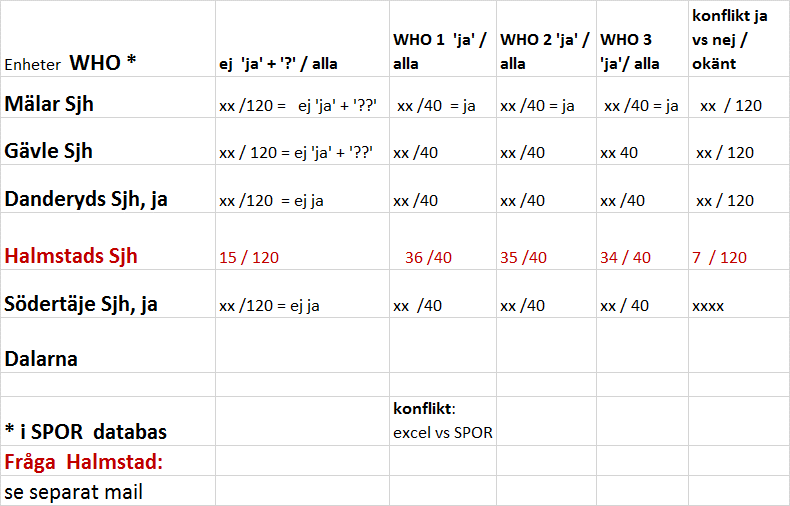 Beh nr och tider
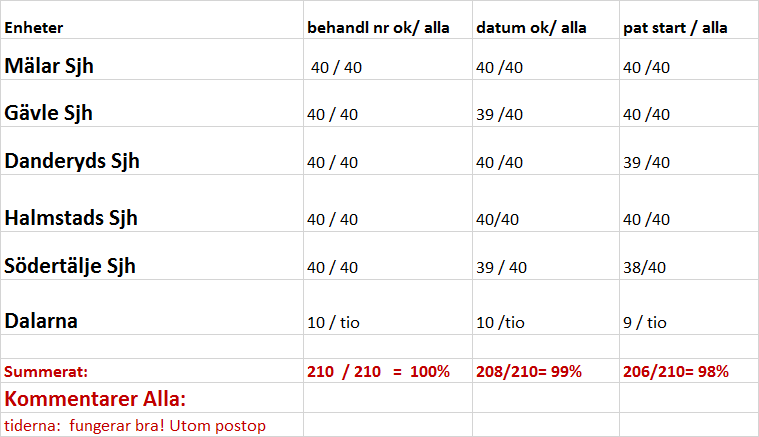 Beh nr och tider 2
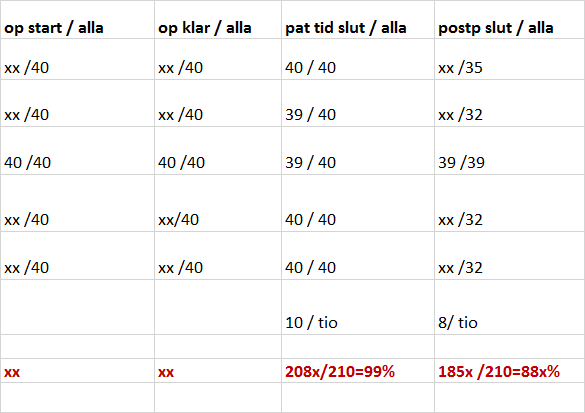 Opkoder
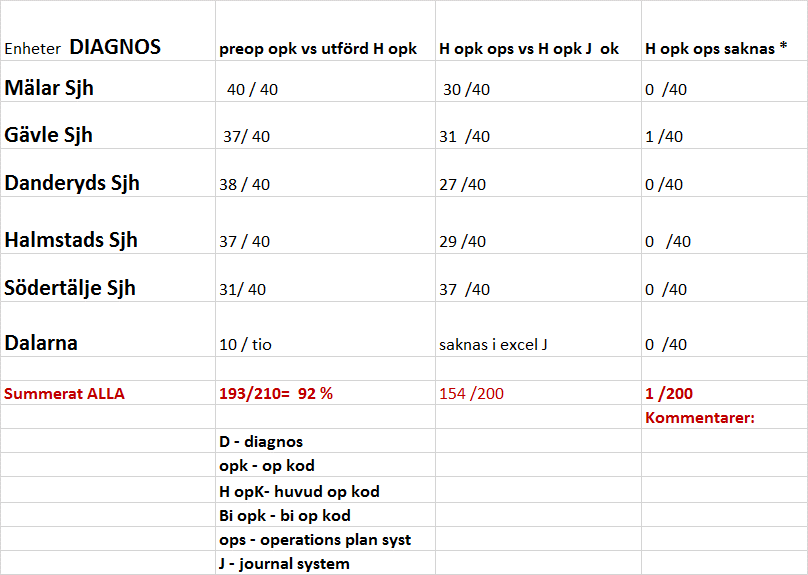 Diagnoser o Bi-Opkoder
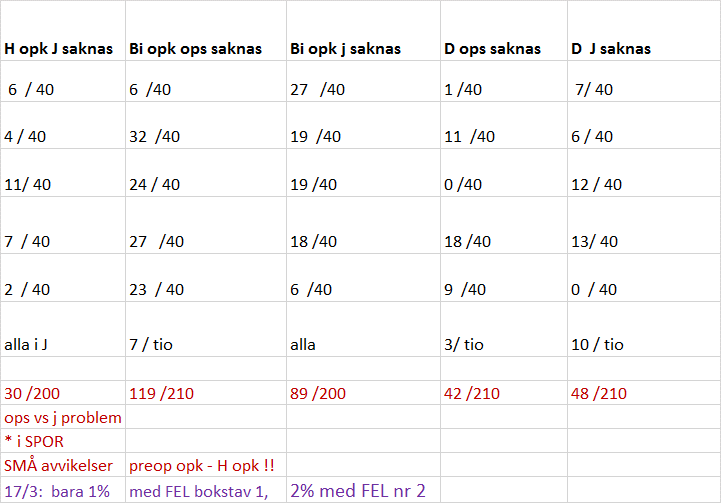 Uppföljninig av WHO
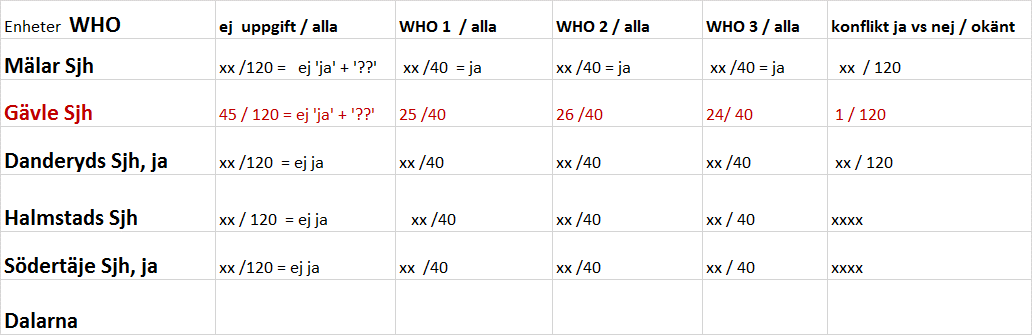 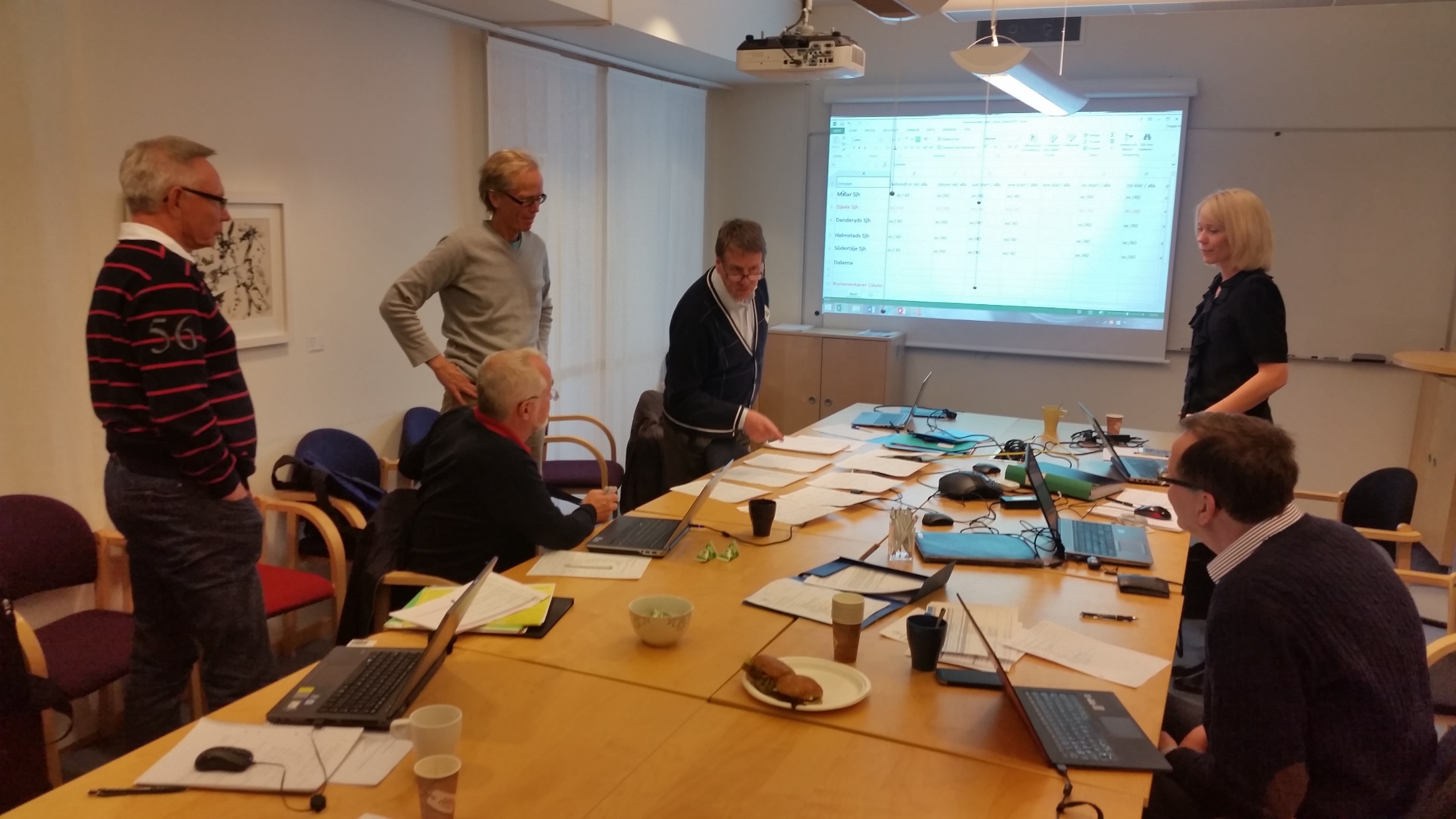 Hoppa i skorna – gå med i SPOR!
SPOR hemsida: www.periop.se